Introduction to SociologyBBASemester: 3rdLecture No. 01Instructor: Mumtaz HussainUniversity of Sargodha Sb Campus Bhakkar
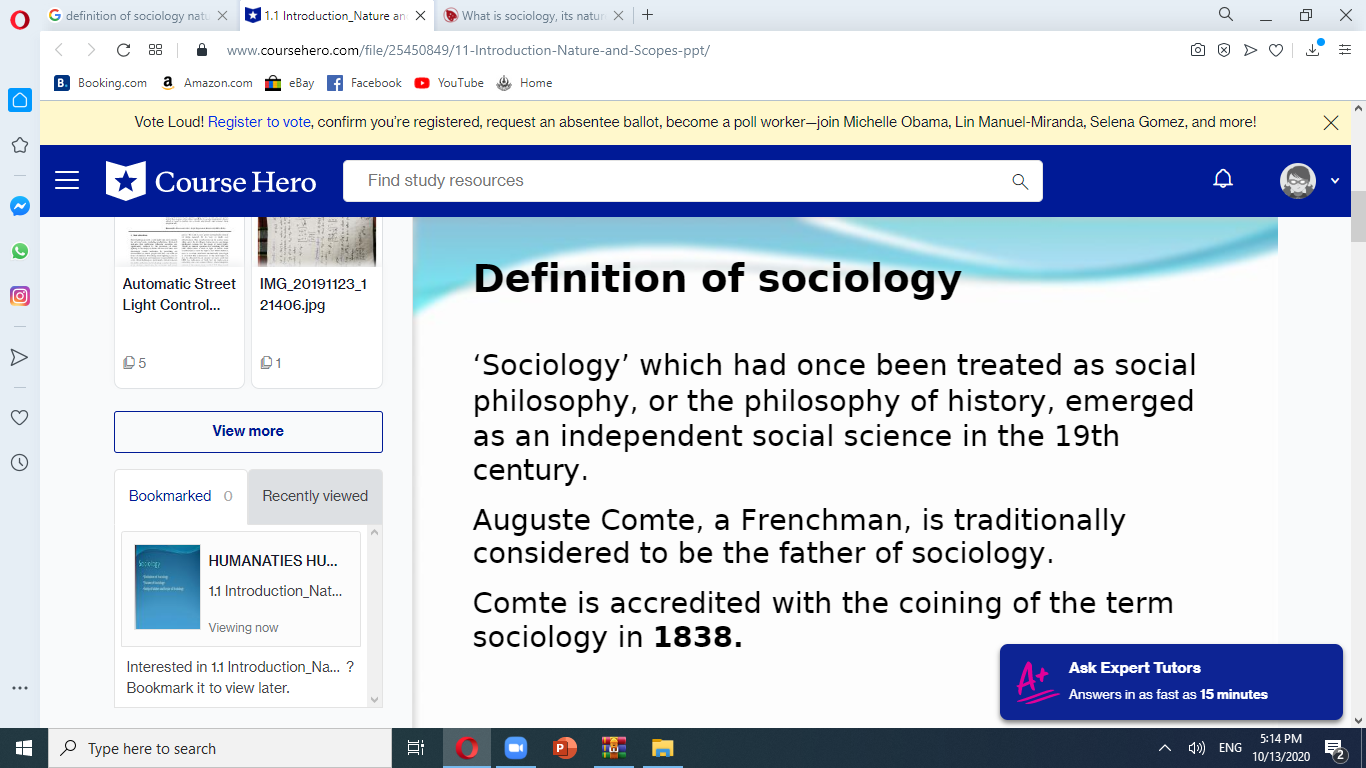 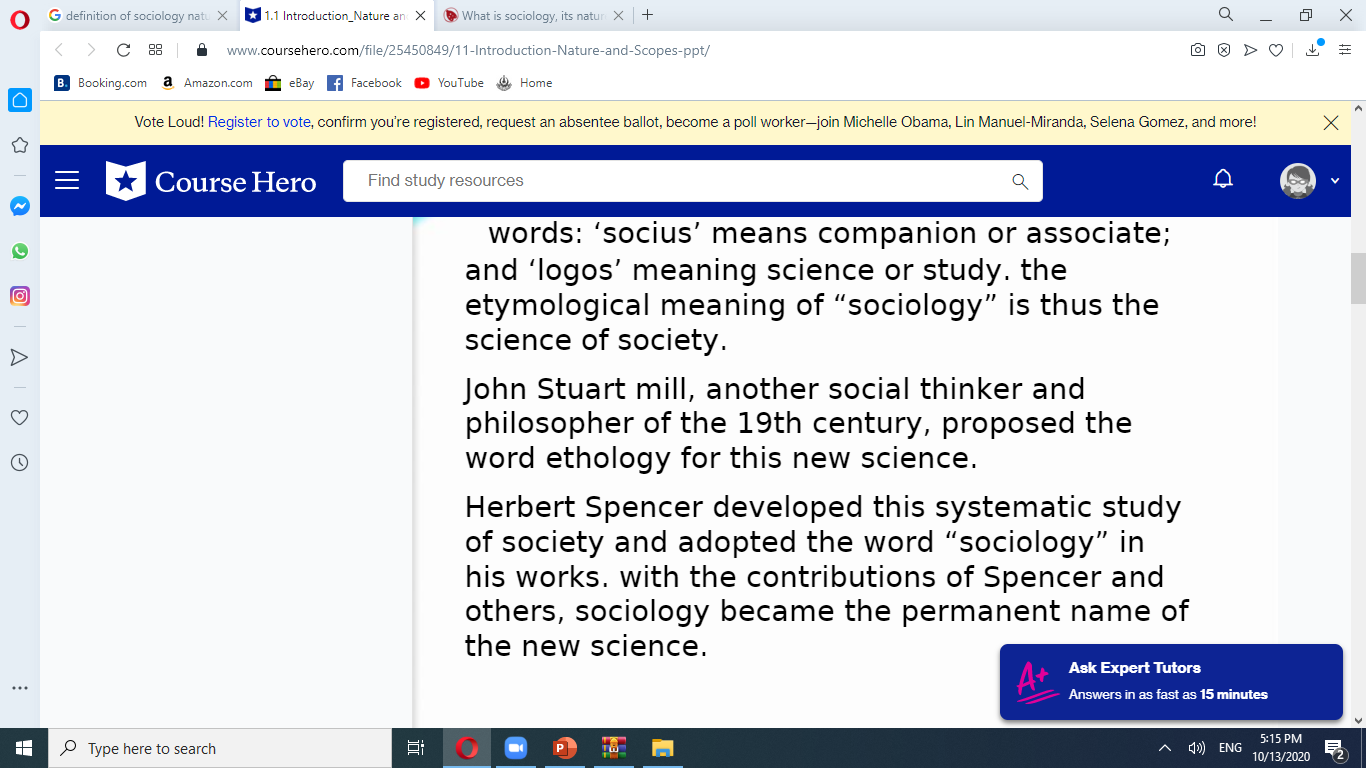 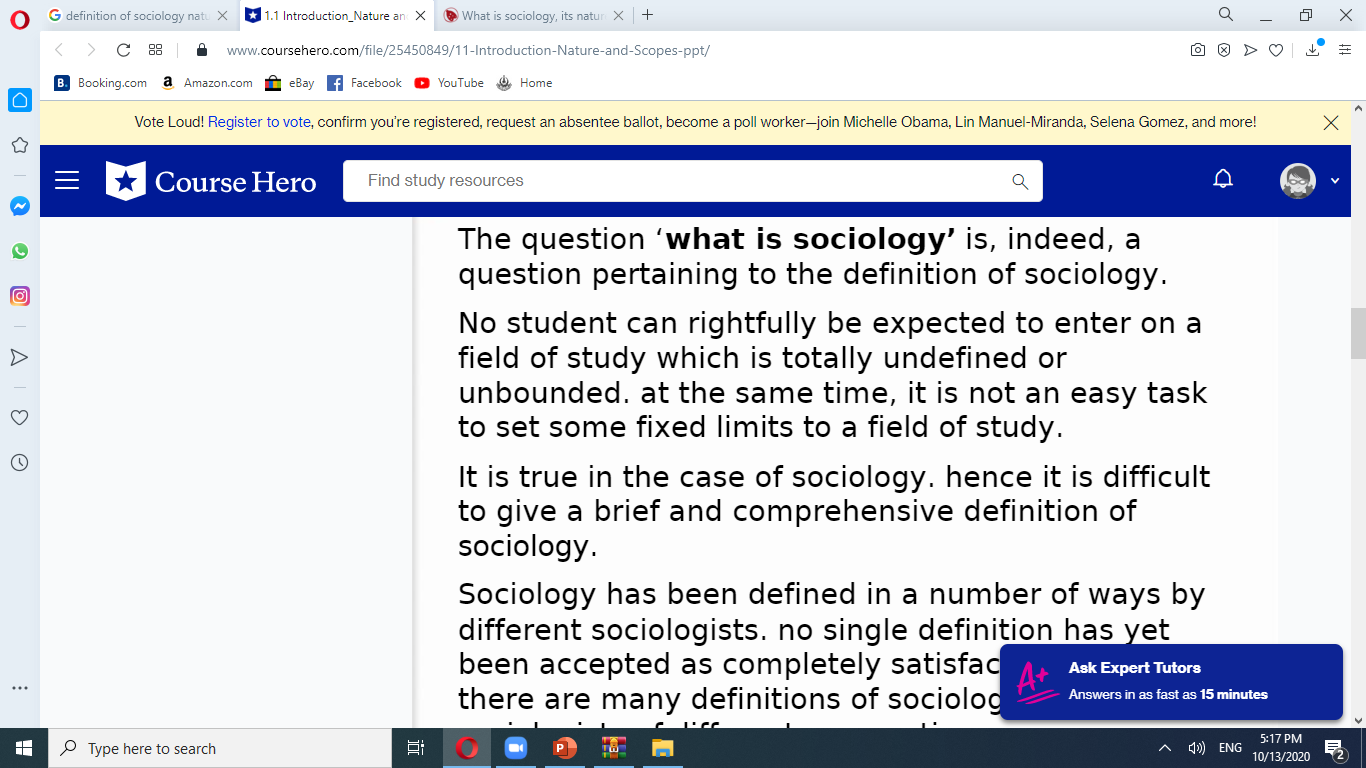 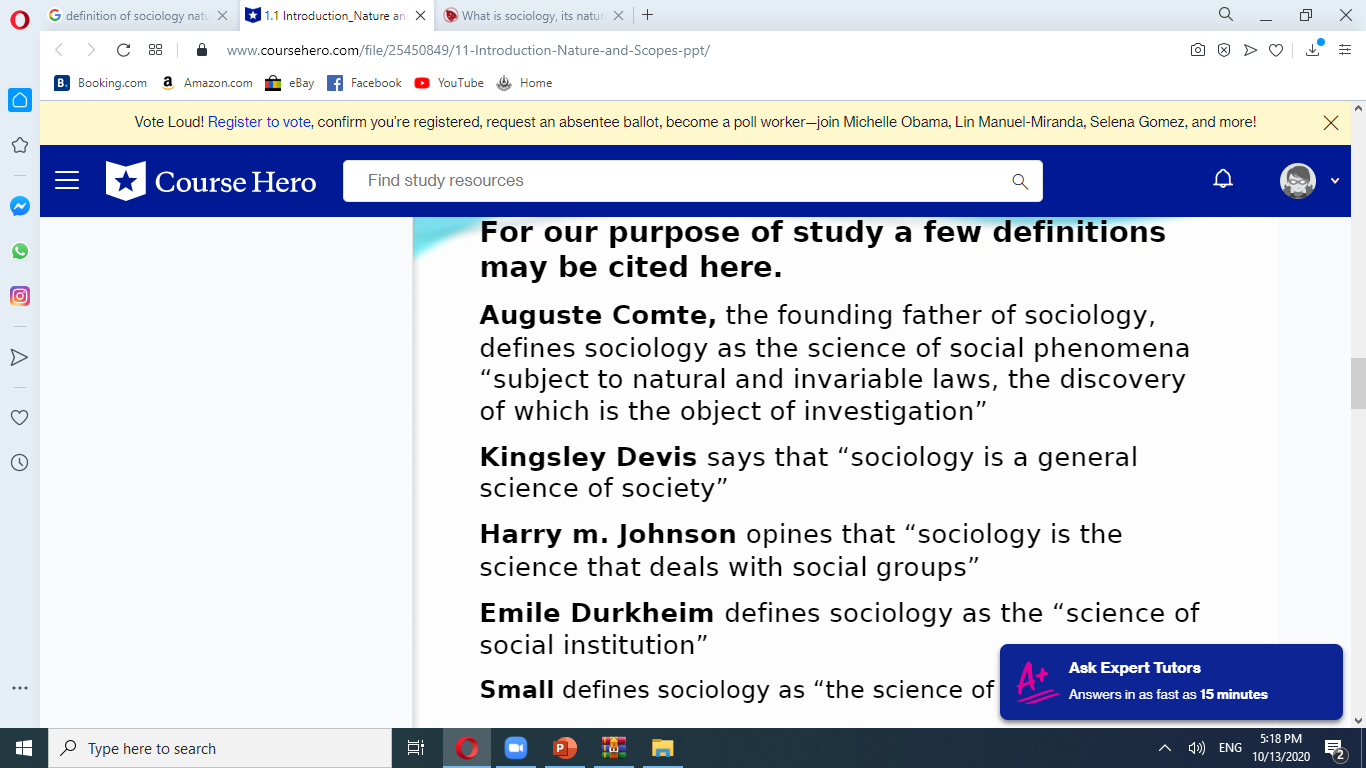 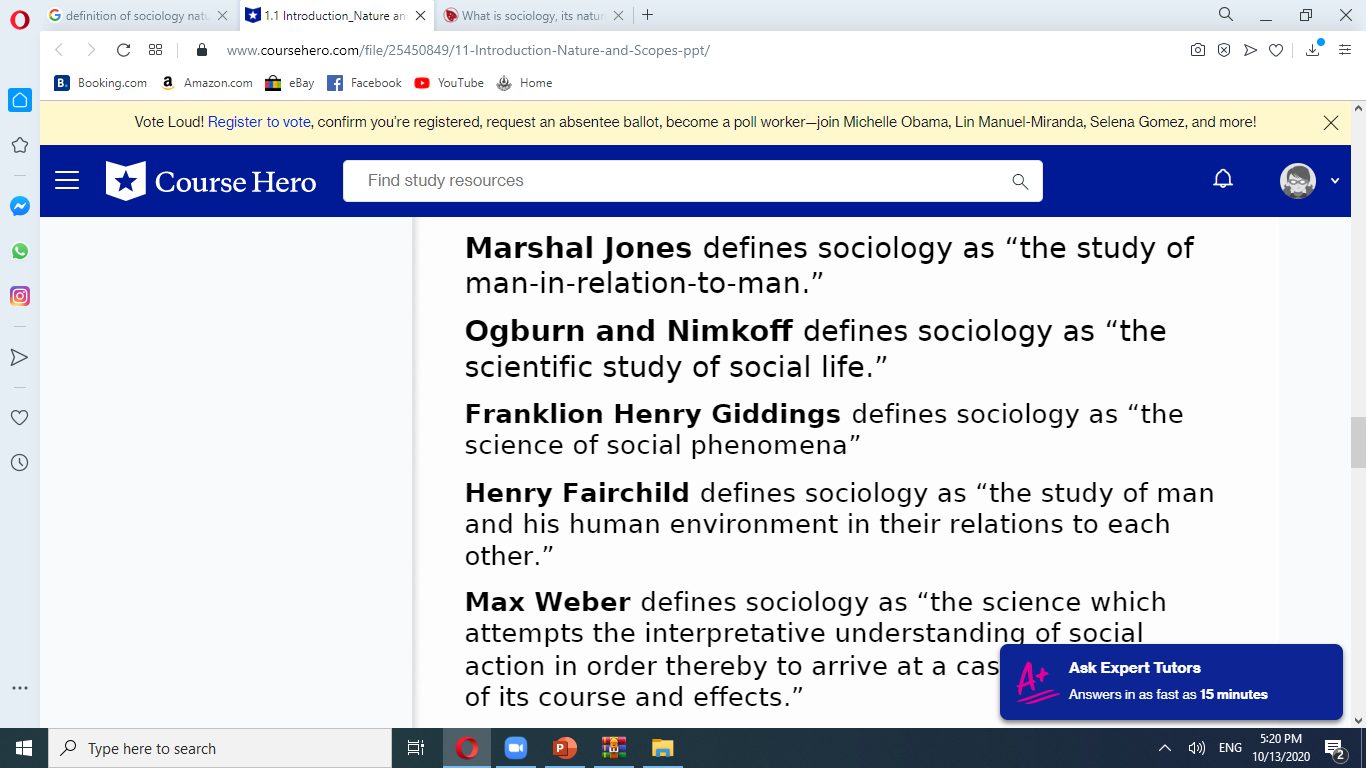 Continue….
We find the following views:
(a) Sociology is a science of society.
(b) Sociology is a science of social relationships.
(c) Sociology is the study of social life.
(d) Sociology is the study of human behaviour in groups.
(e) Sociology is the study of social action.
(f) Sociology is the study of forms of social relationships.
(g) Sociology is the study of social groups or social systems.
Nature of Sociology
sociology, as a branch of knowledge, has its own unique characteristics. It is different from other science in certain respects. The following are the main characteristics of sociology as enlisted by Robert Bierstedt in his book ‘The Social Order’.
Sociology is an independent science. 
Sociology is a social science not physical science
Sociology is a categorical and not a Normative discipline
Sociology is a pure science and not an applied science
Sociology is a general science and not a special social science
Rational and empirical science
Subject-Matter Sociology
It may be said that sociology seeks to find explanations for three basic questions: How and why societies emerge? How and why societies persist? How and why societies change?
Firstly, the major concern of sociology is sociological analysis. 
Secondly, the study of primary units of social life.
Thirdly, sociology has been concerned with the development, structure and function of a wide varieties of basic social institutions.
Fourthly, no sociologist can afford to ignore the fundamental social processes.
Fifthly, sociology has placed high premium on the study of research also.
Continue..
Sixthly, formulating concepts, proposition and theories.
Finally, in the present era of explosion of knowledge sociologists have ventured to make specializations, like sociology of religion, sociology of family, medical sociology etc.
Thank You